Půda a Biota
Areály rozšíření, migrace
Zonální pásmovitost a mořské proudy
autor prezentace, datum prezentace, univerzitní oddělení, fakulta, adresa
Areál organismů
Areál - 1. různá velikost (cirkumpolární, cirkumpacifický, pantropický, kosmopolitní – organismus s globálním rozšířením, který chybí jen na nevelkých nebo relativně oddělených teritoriích (Antarktida, ostrovy). U mořských organismů rozšíření ve všech mořích, u suchozemských organismů na většině kontinentů. 
    ubikvist – organismus, který se může vyskytovat kdekoliv; je schopen obývat nejrůznější prostředí. Vyznačuje se širokou ekologickou amplitudou – euryekní. 

2. Spojitý, nespojitý areál - (disjunktivní, konjunktivní) – překážka, hory, řeka, jezero, úžina apod.

Druhy autochtonní – původní druhy organismů – druh žije v daném místě s optimálními podmínkami pro existenci
Druhy alochtonní – nepůvodní druhy - výskyt mimo oblast původního rozšíření (cizí, zavlečené antropogenními nebo přírodními pochody)
Migrace keporkaka (Megaptera novaeangliae)
Oblast rozmnožování – čáp bílý (Ciconia ciconia)
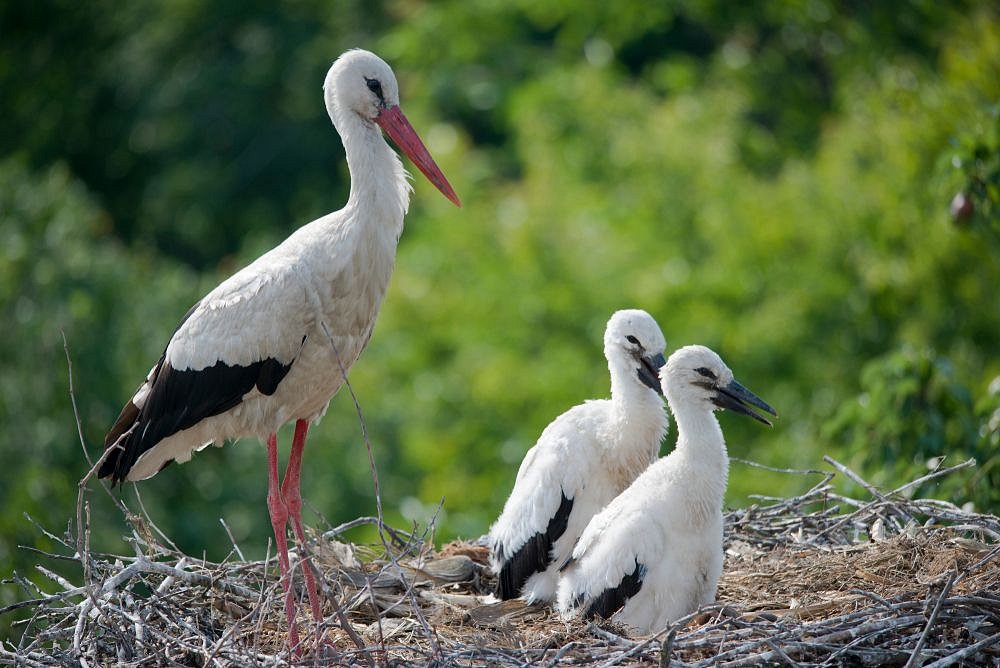 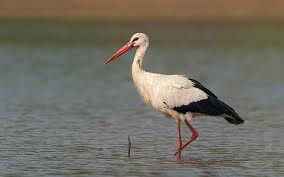 breeding areas
Oblast rozmnožování a přezimování – rybák dlouhoocasý (Sterna paradisaea)
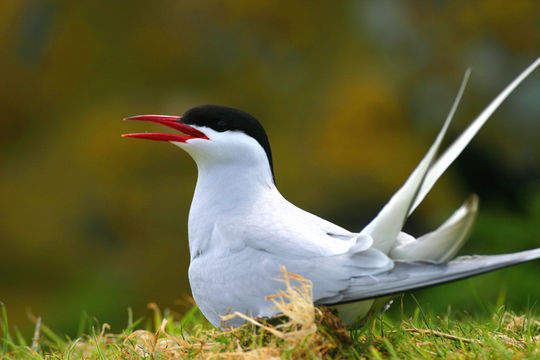 Wintering regions
autor prezentace, datum prezentace, univerzitní oddělení, fakulta, adresa
Typy areálů
Endemité – indikátory, jedinečný výskyt – druhy, které se vyskytují jen v dané oblasti, lokalitě, nejvíce ostrovy nebo izolované oblasti hor (Austrálie, Amazonie, Tichomořské ostrovy, Andy, Sardinie, apod.…….) 

Relikt – svědek dob minulých nebo vymírající druh - organismus, který byl v minulosti mnohočetně rozšířen a zůstal na vhodném stanovišti 
refugium – útočiště, prostor kde vymírající druh nachází vhodné podmínky (tzv. živé fosilie)
autor prezentace, datum prezentace, univerzitní oddělení, fakulta, adresa
Glaciální relikt
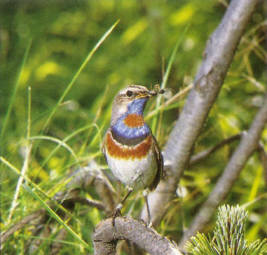 modráček tundrový
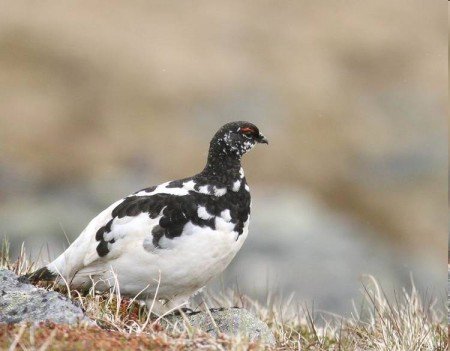 ostružiník moruša
autor prezentace, datum prezentace, univerzitní oddělení, fakulta, adresa
bělokur horský
Endemité
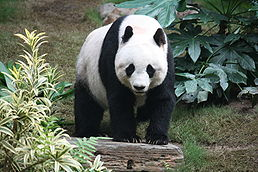 panda velká (Ailuropoda melanoleuca)
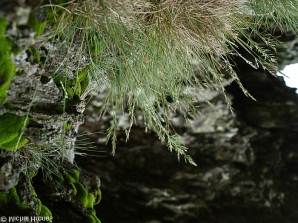 tučňák galapážský (Spheniscus mendiculus)
lipnice jesenická (Poa riphaea)
autor prezentace, datum prezentace, univerzitní oddělení, fakulta, adresa
Typy areálů
Vikarianti (vikarizace) – zastupování (nahrazování) příbuzných druhů živočichů nebo rostlin na podobných stanovištích v různých zeměpisných oblastech nebo v čase (ježek, vrána, havran, agama, leguán, hroznýšovití) 
1) různé geografické oblasti – geografická vikariace 2) různé stanoviště – ekologická vikariace 3) časová vikariace 4 ) vikariace analogická

Invaze – masové migrace živočichů (pravidelné, nepravidelné) – nedostatek potravy, přírodní katastrofa, cyklické přemnožení hlodavců (saranče stěhovavé, ořešník kropenatý, lumík, hraboši)  
Erratický výskyt – (důvod přesunu na nové stanoviště zatoulání, zabloudění)
autor prezentace, datum prezentace, univerzitní oddělení, fakulta, adresa
Vikarianti (příklady druhů)
bizon – zubr
ježek západní – ježek východní
vrána obecná – vrána šedá
kuňka žlutobřichá – kuňka obecná
agama – leguán
autor prezentace, datum prezentace, univerzitní oddělení, fakulta, adresa
Vikarianti ježek z. – ježek v.
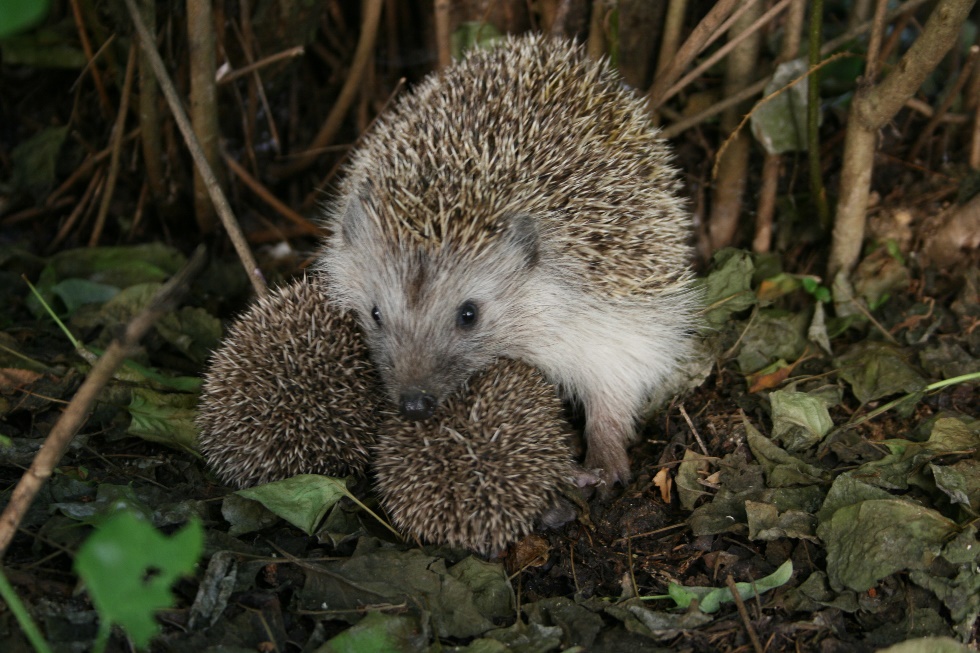 ježek západní (Erinaceus europaeus)
ježek východní (Erinaceus roumanicus)
autor prezentace, datum prezentace, univerzitní oddělení, fakulta, adresa
Změny areálů
Zmenšování areálů 
1) změny klimatu
2) ohrožení lovem, změna životního prostředí (deforestrace, urbanizace, intenzivní zemědělství, ... )

Migrace pasivní 
 (foresie) – štítovec lodivod, sasanka vs. krab, roztoči vs. hmyz
autor prezentace, datum prezentace, univerzitní oddělení, fakulta, adresa
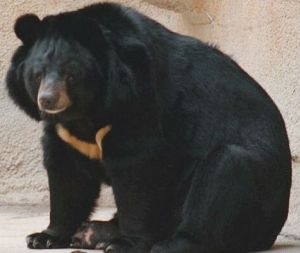 Zmenšování areálu až vymírání
medvěd atlaský
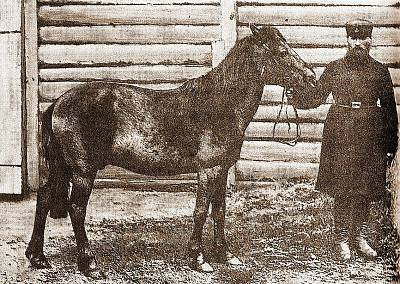 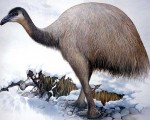 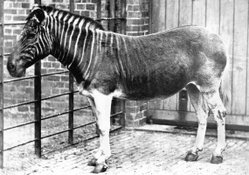 divoký kůň Tarpan
moa (1500)
Změny areálů - dvě možnosti - rozšiřování, zmenšování, vyvoláno několika faktory (???????)
Zvětšování areálů – 1) změny klimatu atd.,,,,hrdlička zahradní (1950 většina stř. Evropy) – zvonohlík zahradní – (1840 u nás, 1967 Finsko )
2) Člověk – 1) záměrně 
2) neúmyslné zavlečení – mandelinka, Monomorium pharaonis
Zmenšování areálů – ohrožení lovem http://wildanimals.blog.cz/0709/vyhubeni-a-vyhynuli-zivocichove-o
http://www.volny.cz/richardhorcic/clanky/Blboun/nejenom blboun.htm
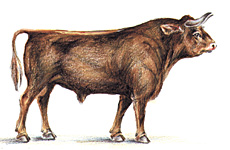 zebra kwaga (18..)
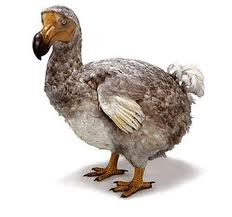 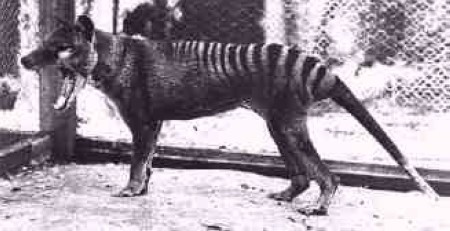 dronte mauricijský (1662), 
blboun nejapný
pratur (1681)
vakovlk tasmánský (1936)
Změny areálů
Změny areálů - dvě možnosti - rozšiřování, zmenšování, vyvoláno několika faktory (???????)
Zvětšování areálů – 1) změny klimatu atd., hrdlička zahradní (1950 většina stř. Evropy) – zvonohlík zahradní – (1840 u nás, 1967 Finsko )
2) člověk – a) záměrně 
b) neúmyslné zavlečení – mandelinka, (Monomorium pharaonis)
autor prezentace, datum prezentace, univerzitní oddělení, fakulta, adresa
Zvětšování areálu
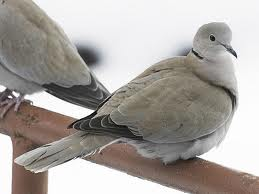 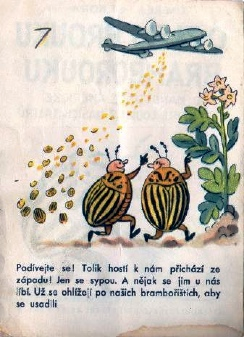 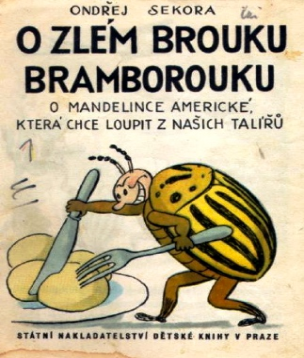 hrdlička zahradní
zvonohlík zahradní
autor prezentace, datum prezentace, univerzitní oddělení, fakulta, adresa
mandelinka bramborová
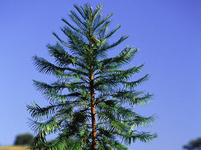 Živé fyto fosílie
Austrálie – 1994 – Wolemie vznešená


Ginkgo biloba – řazen do třídy  jehličnany (dvoudomý) 
Do druhohor na celé severní polokouli 
(Amerika před 7000 lety, Evropa <3000 let)

Metasekvoje čínská – opadavý jehličnan, 
čeleď tisovcovití  – 1941 popsán (Čína)
(vyhynulý na konci druhohor, třetihory)

			Davidie listenová 
			kapesníkový strom, 
			strom duchů  
			19. století (Čína)
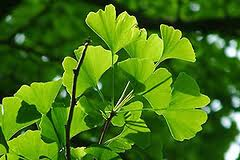 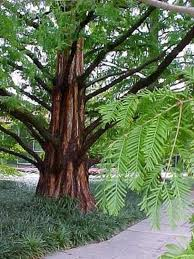 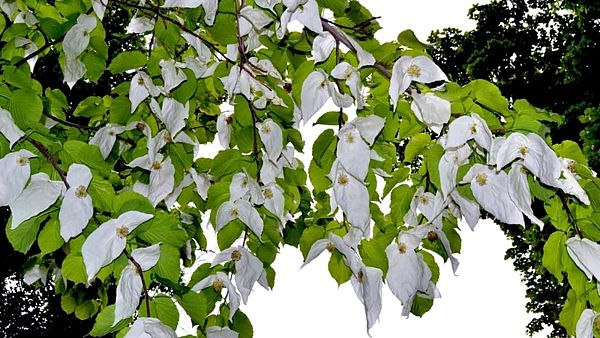 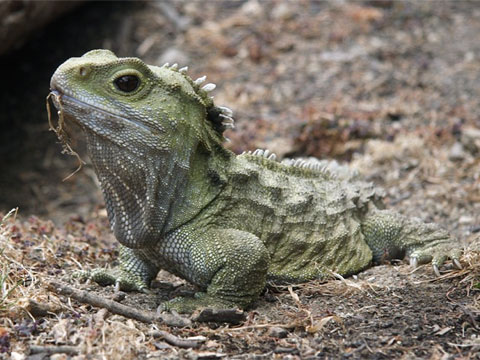 Živé zoo fosílie
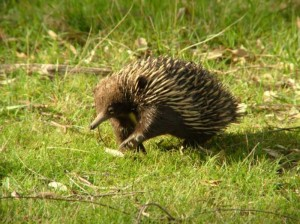 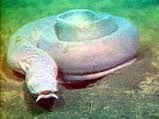 Haterie novozélandská
(3 oči, struna hřbetní,…)
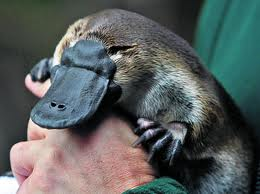 sliznatky
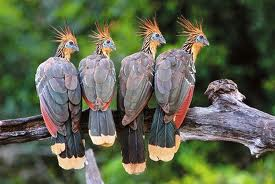 Ježura – ptakořitní (vajíčka), má vak
ptakopysk podivný (1798 popsán) řád ptakořitní, jediný savec > klade vajíčka, jedová žláza (s ježurou teplota 30-32°C)
hoacin chocholatý (kur cikánský – podle Brehma), ptačí přežvýkavci, (živí se převážně listím)
Zoofosilie - Latimerie podivná (Latimeria chalumnae)
Komory 1938
 (lalokoploutvá, 180cm, 90kg, Komory)
autor prezentace, datum prezentace, univerzitní oddělení, fakulta, adresa
Rozšíření organismů - zoo
Biogeografické - na Zemi prostředí existence života (3 základní existenční typy prostředí) - podle něj 3 tzv. geobiocykly (mořský, sladkovodní, pevninský) 
1. Mořský - rozloha 71%, cca 96% objemu všech vod, průměrná salinita 3,5%
1. Mořský
autor prezentace, datum prezentace, univerzitní oddělení, fakulta, adresa
2. Sladkovodní – limnický
0,3% rozlohy, úhrnný objem 7 600x menší než mořský, přechody brakické vody (euryhalinní druhy – tuleni, krab čínský), podzemní vody (macarát), intersticiální vody (však do dna a břehů), polštáře mechu, fytotelmy, periodické tůně
autor prezentace, datum prezentace, univerzitní oddělení, fakulta, adresa
3. Pevninský
Pevninský geobiocyklus vychází ze 2 zákonitostí: 
šířkové pásmovitosti (klimatické pásy)
výškové stupňovitosti (reliéf)
Celkem vymezeno 10-16 biomů, příklad 10 biomů:
- polární pustiny			            -   stepi
- tundra				            -   pouště
- bor. jehličnaté lesy (tajga)	            -   savany	
- opadavé listnaté mírného pásma	-   tropické střídavě vlh. lesy
- tvrdolisté lesy 			            -   tropické deštné lesy
autor prezentace, datum prezentace, univerzitní oddělení, fakulta, adresa
3. Pevninský
Geobiomy (biomy) - vegetační pásy odpovídající svým rozšířením jednotlivým klimatickým pásům na Zemi.

Ekosystém širšího prostoru až regionálního rozsahu
Zonální – makroklima / klimatických klimax
Azonální - edafický klimax, hluboká říční údolí
autor prezentace, datum prezentace, univerzitní oddělení, fakulta, adresa
Zonální (šířková) pásmovitost
autor prezentace, datum prezentace, univerzitní oddělení, fakulta, adresa
Zonální a vertikální model pásmovitosti
autor prezentace, datum prezentace, univerzitní oddělení, fakulta, adresa
Zonální pásmovitost
vegetační pásy odpovídající svým rozšířením jednotlivým klimatickým pásům na Zemi se nazývají biomy.Ekosystém širšího prostoru až regionálního rozsahuZonální = makroklima=klimatických klimaxAzonální=edafický popř. klimatický klimax
autor prezentace, datum prezentace, univerzitní oddělení, fakulta, adresa